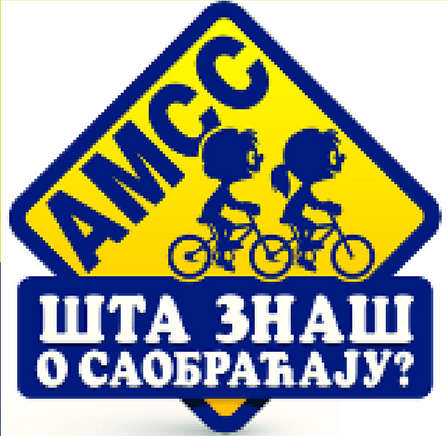 Окружно такмичење2022. година
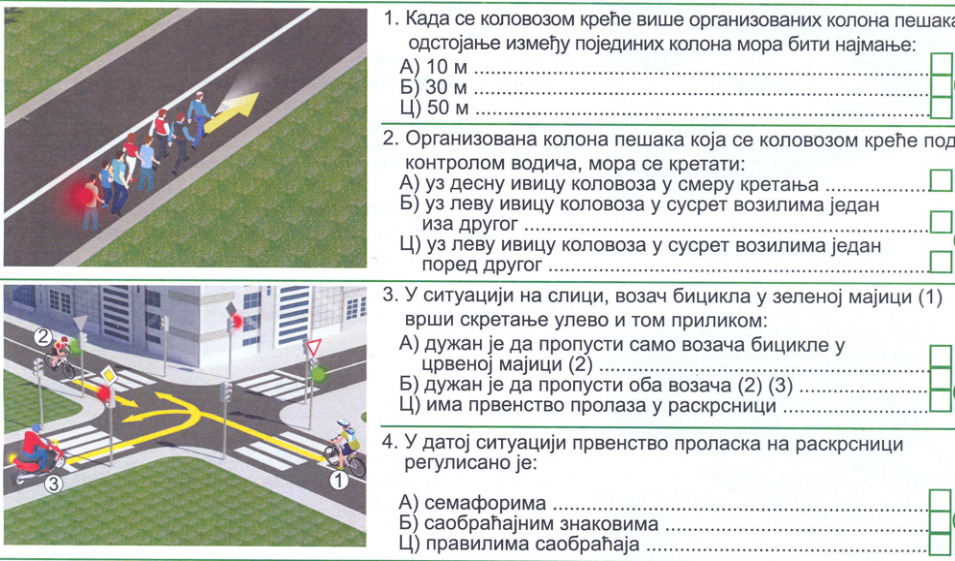 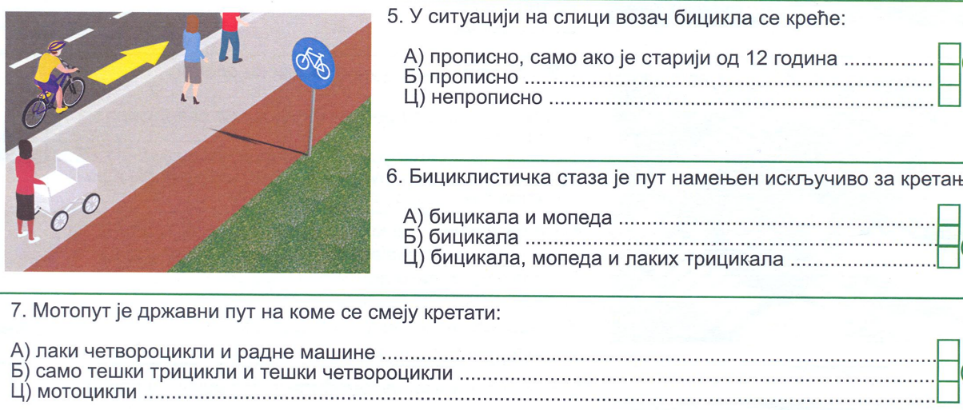 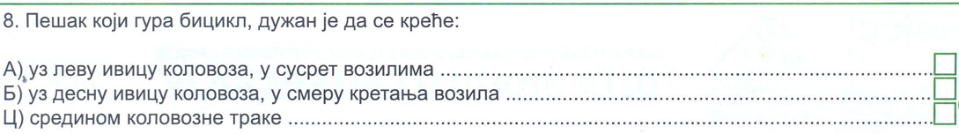 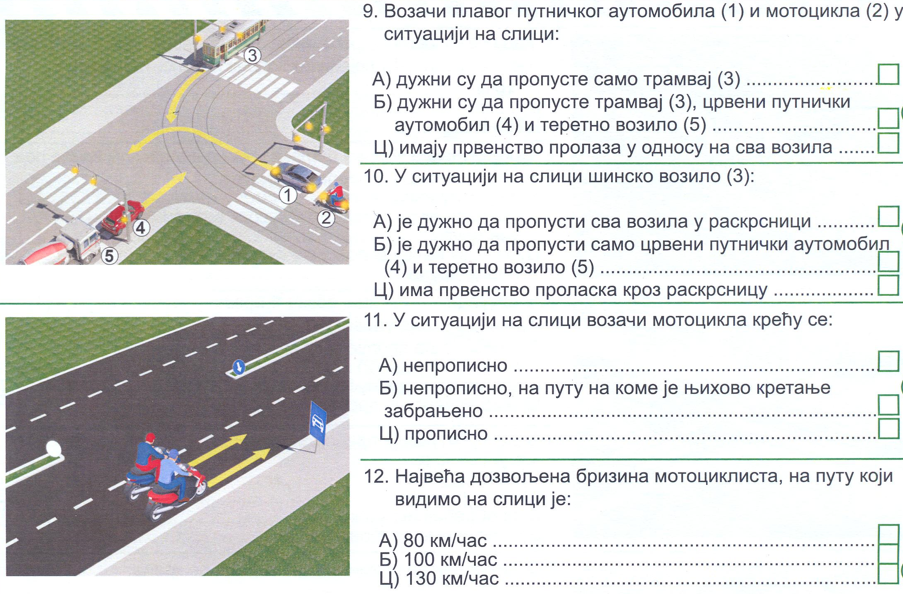 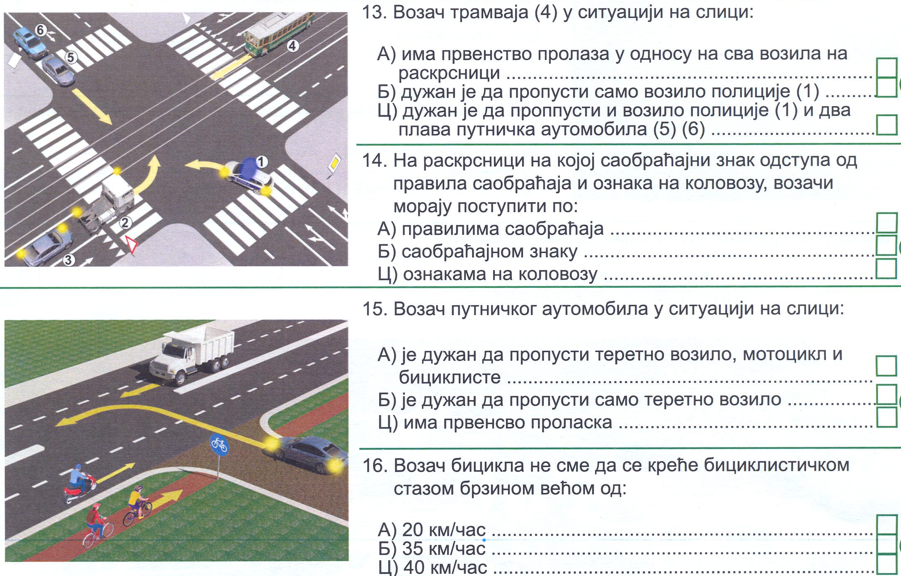 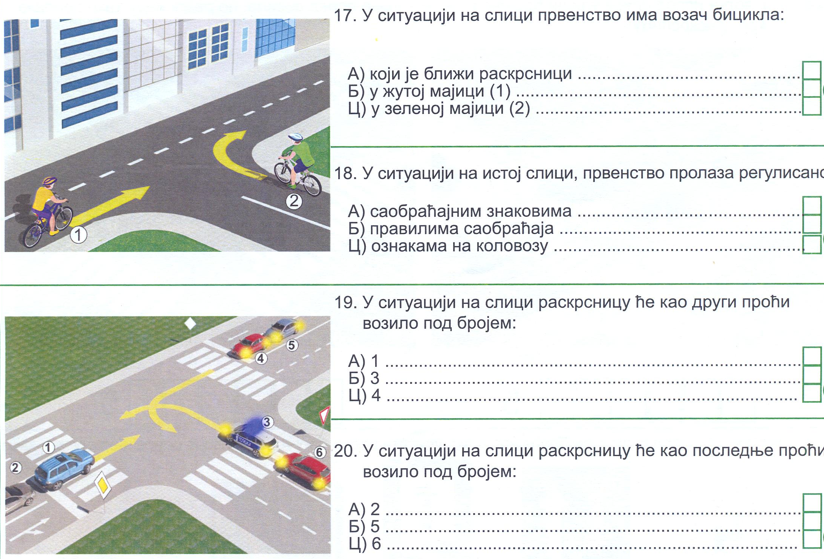 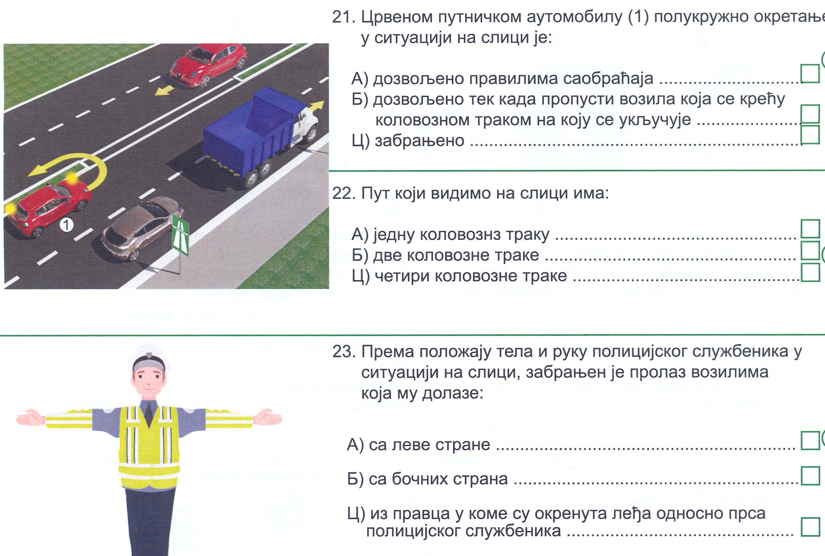 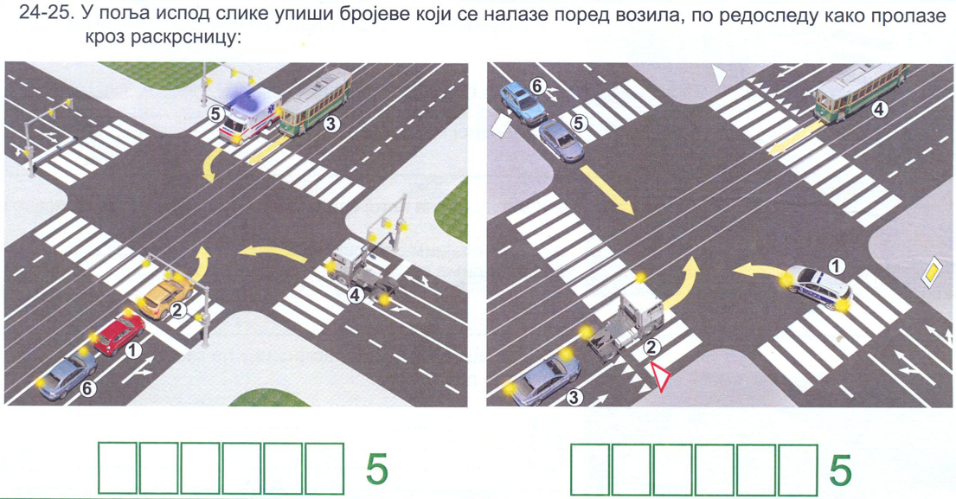 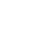 4
2
3
5
1
6
4
1
2
3
5
6
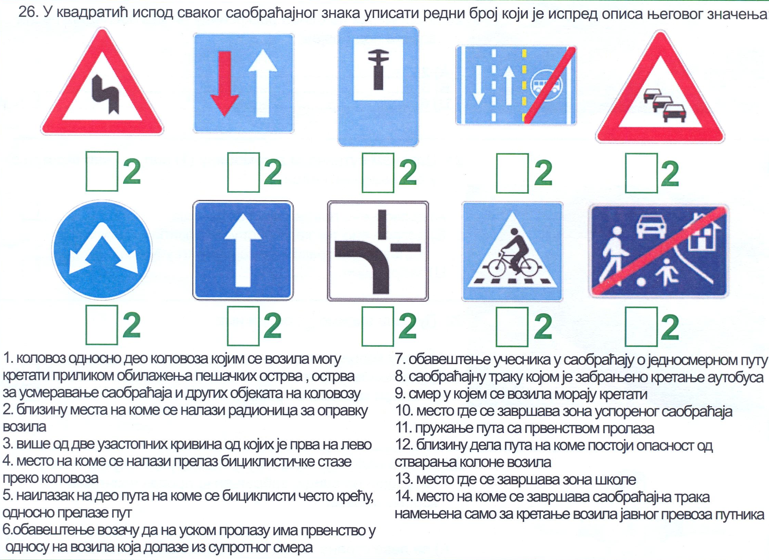 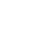 6
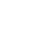 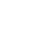 2
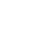 3
14
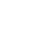 12
1
7
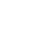 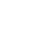 4
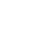 11
10
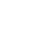 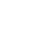